Secondary Lever: New Back plate photo.
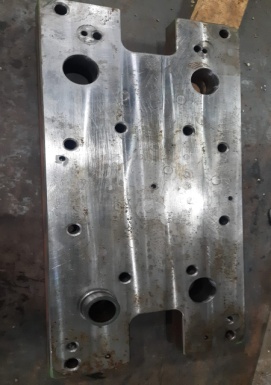